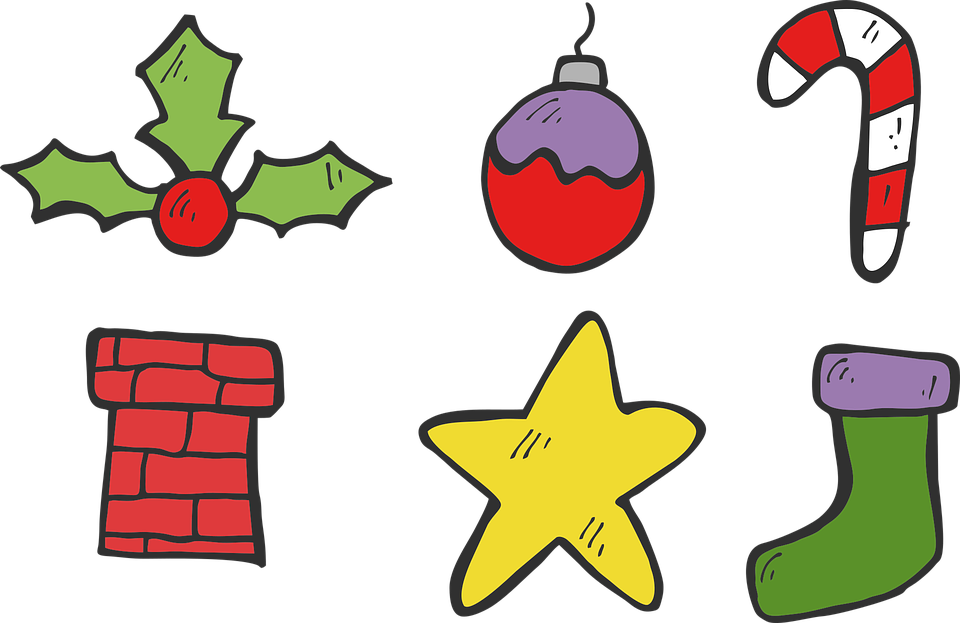 español, con Sofía
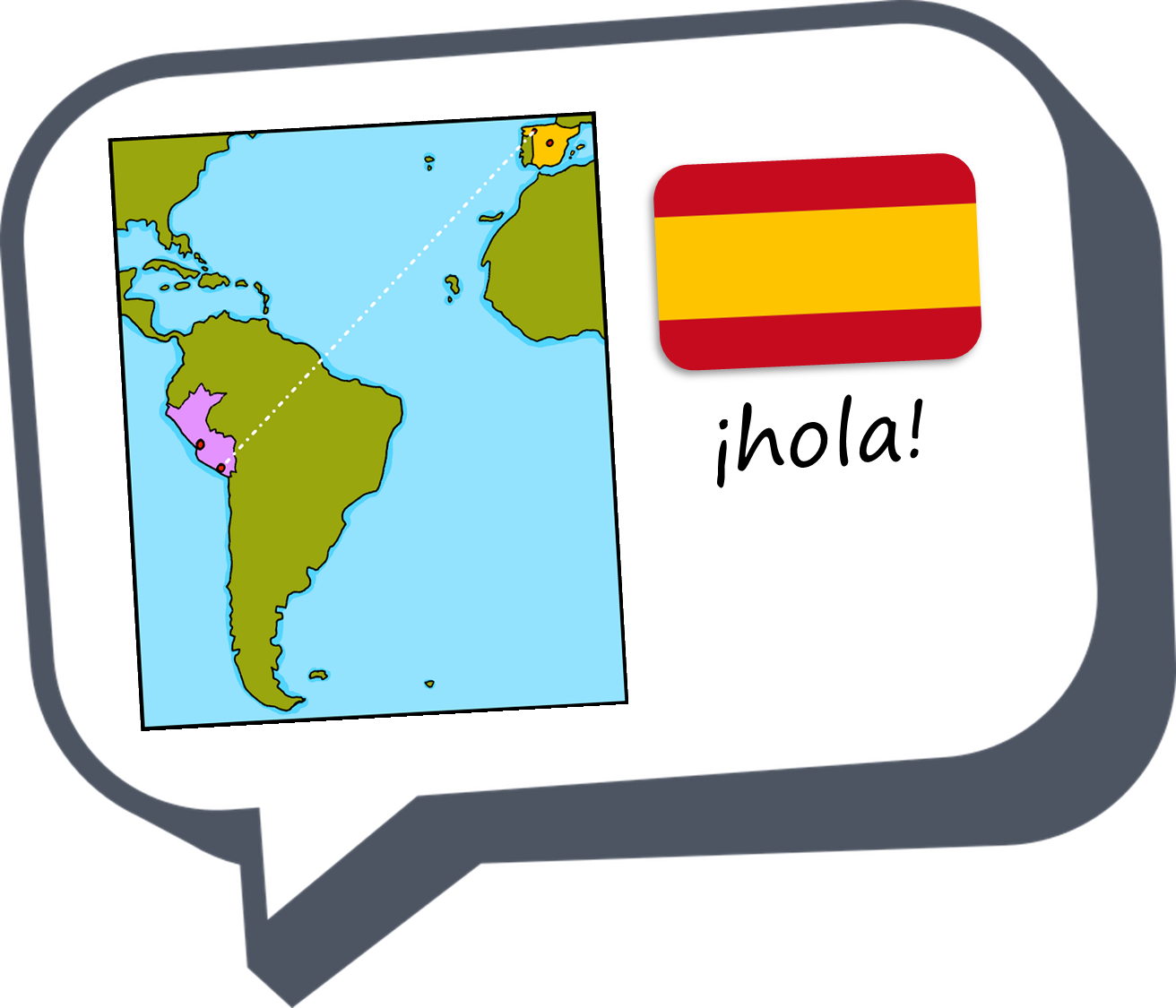 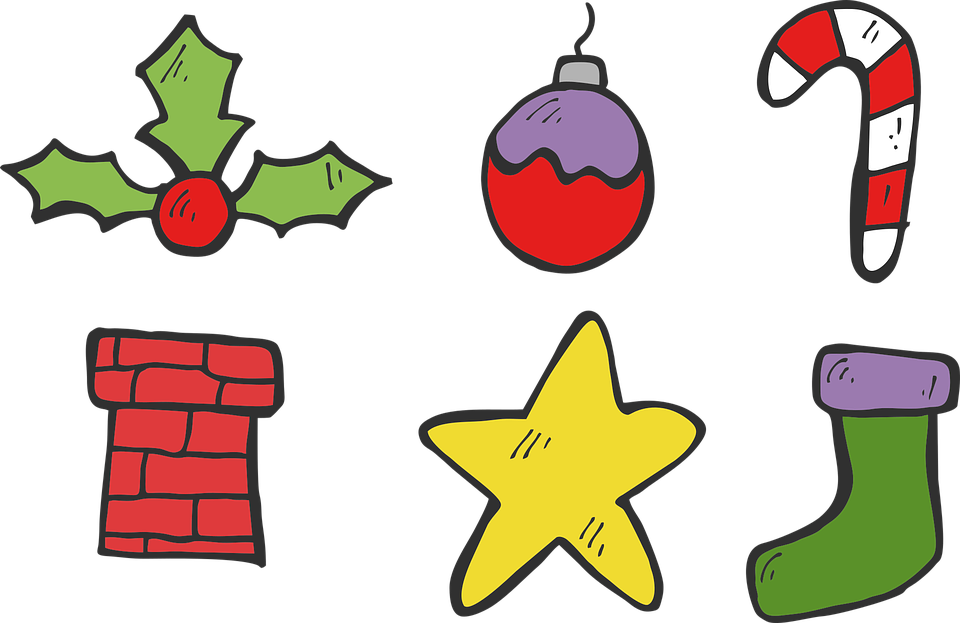 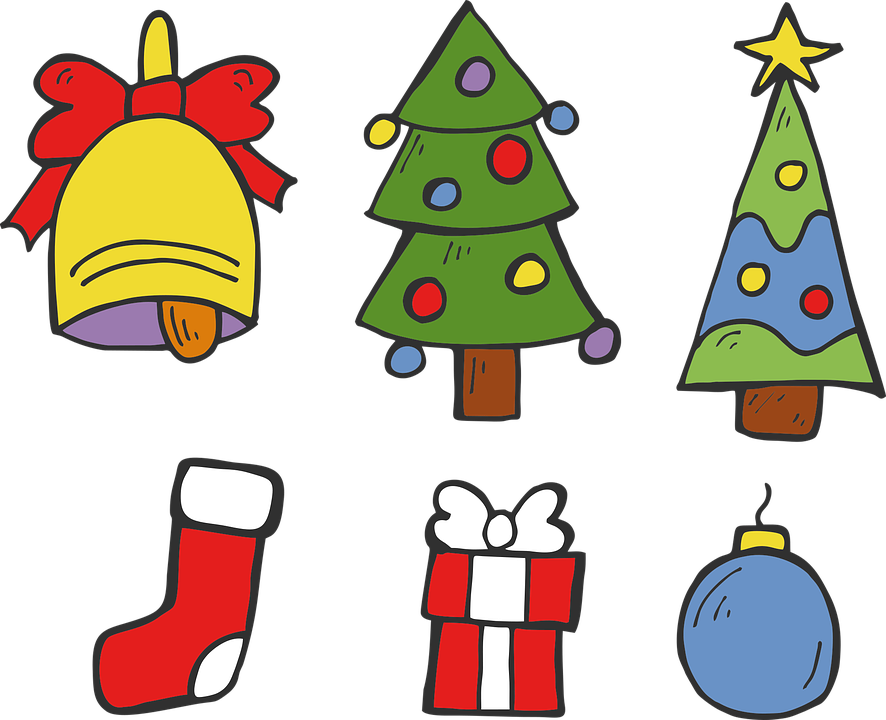 ¡Feliz Navidad!
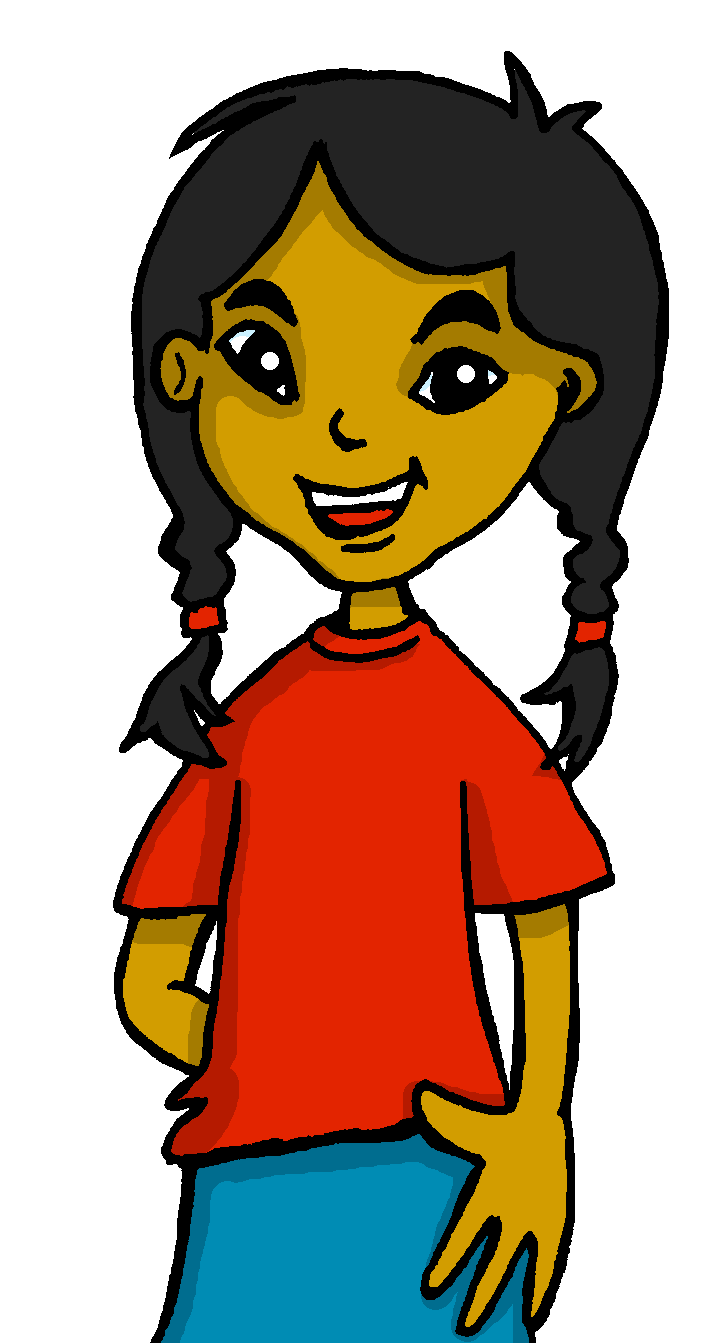 Describing me and others
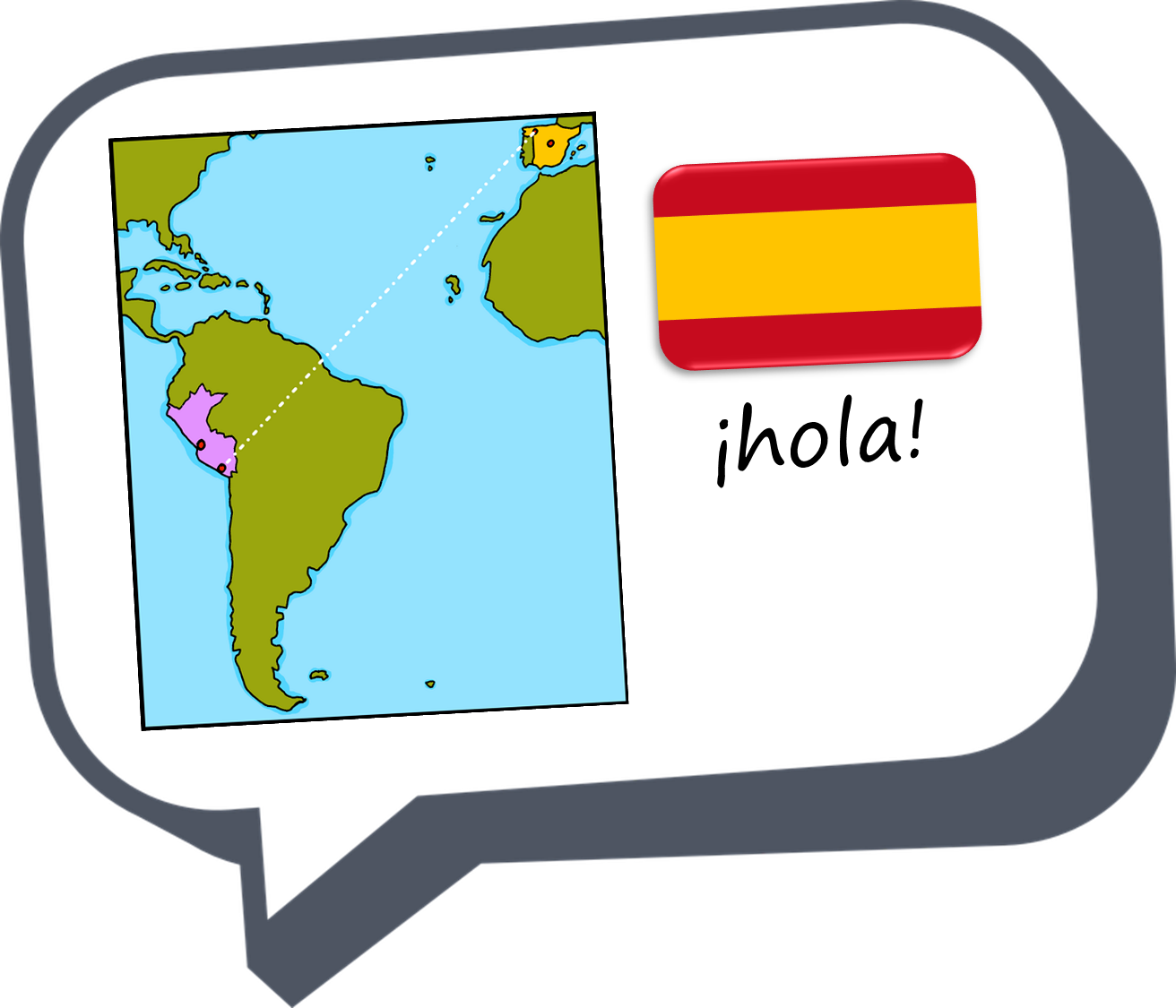 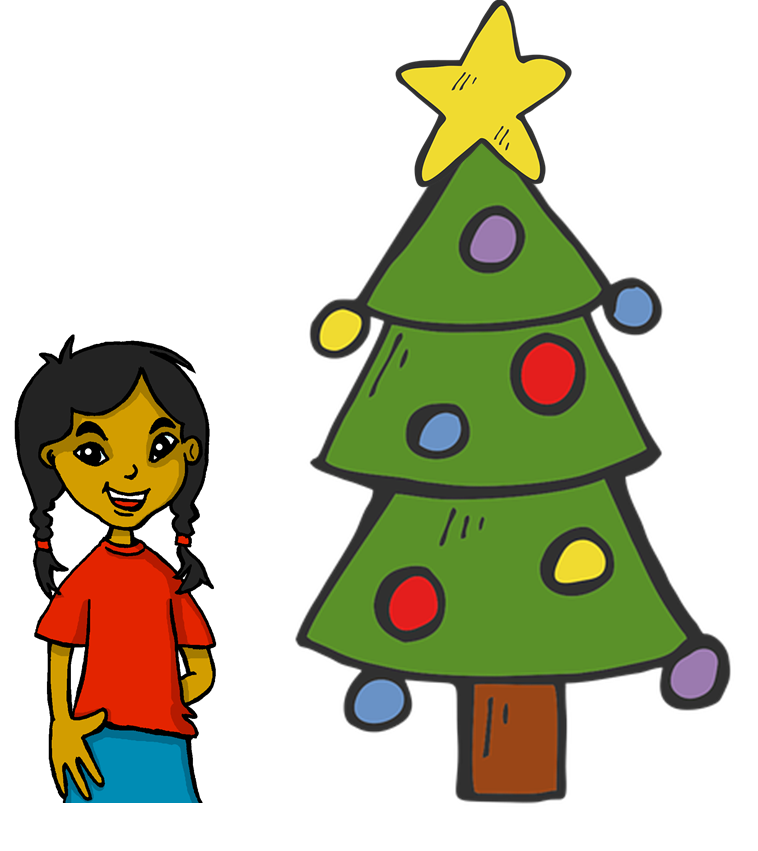 rojo
Knowledge quiz
A Christmas carol
Term 1 Week 13
[Speaker Notes: Artwork by Steve Clarke. All additional pictures selected are available under a Creative Commons license, no attribution required.

The frequency rankings for words that occur in this PowerPoint which have been previously introduced in the resources are given in the SOW (excel document) and in the resources that first introduced and formally re-visited those words. 

For any other words that occur incidentally in this PowerPoint, frequency rankings will be provided in the notes field wherever possible.

This lesson includes an assessment of the vocabulary and grammar knowledge from the first 12 weeks of the course.  There is a phonics assessment in Week 14.Note: there are no follow up activities this week, but there is a Christmas carol at the end of the quiz.  This could be used in a follow up slot, more than once, during this week, as appropriate.The quiz can be completed on paper with pupils writing numbered answers. Alternatively there is a word document for printing.There is an answer sheet for teachers.  Alternatively, answers are provided on slides for pupils to correct their own or a partner’s.

Glossed words: el villancico [>5000]
 = Christmas carol
 
Source: Davies, M. & Davies, K. (2018). A frequency dictionary of Spanish: Core vocabulary for learners (2nd ed.). Routledge: London]
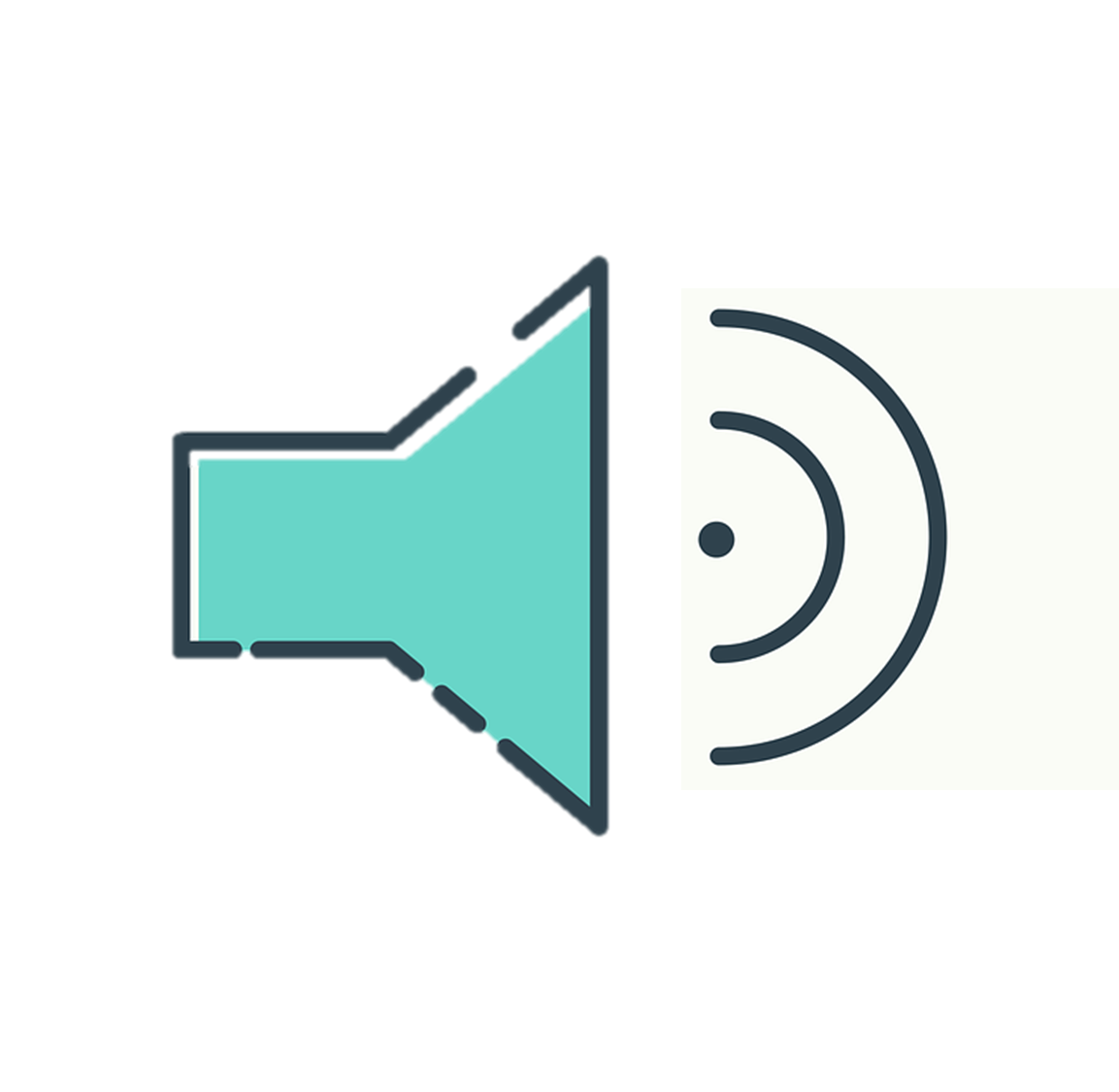 Vocabulary
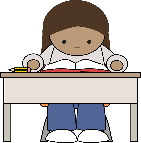 At home, Nina speaks Aymara, a language spoken by Aymara people of Peru and Bolivia. She is learning Spanish at school, like you.  Help Nina by answering the questions in this quiz.
escuchar
A  For each question, put a cross (x) under the English meaning that matches what you hear.
You will hear each Spanish word twice. Choose one correct answer only.
Ej.
1
2
3
[Speaker Notes: Timing: 20-25 minutes (all assessment slides)
Aim: to practise aural comprehension of vocabulary taught in weeks 1-12 of the course.
Procedure:
1. Click the audio buttons to play each item. (The words are recorded twice with a pause to allow pupils to process the information).
2. Pupils can either write 1C, etc.. or if they have the assessment on a print out they can put a X in the correct box.
3. Note that the first item can be completed, with support from the teacher, as an example.  It is NOT included in the overall total marks.
3. After items 1-4, continue to the next slide to complete the remainder of the task.

Transcript:
Ejemplo. feliz
1. ser
2. martes
3. estuche
4. ahora
5. bolígrafo
6. allí]
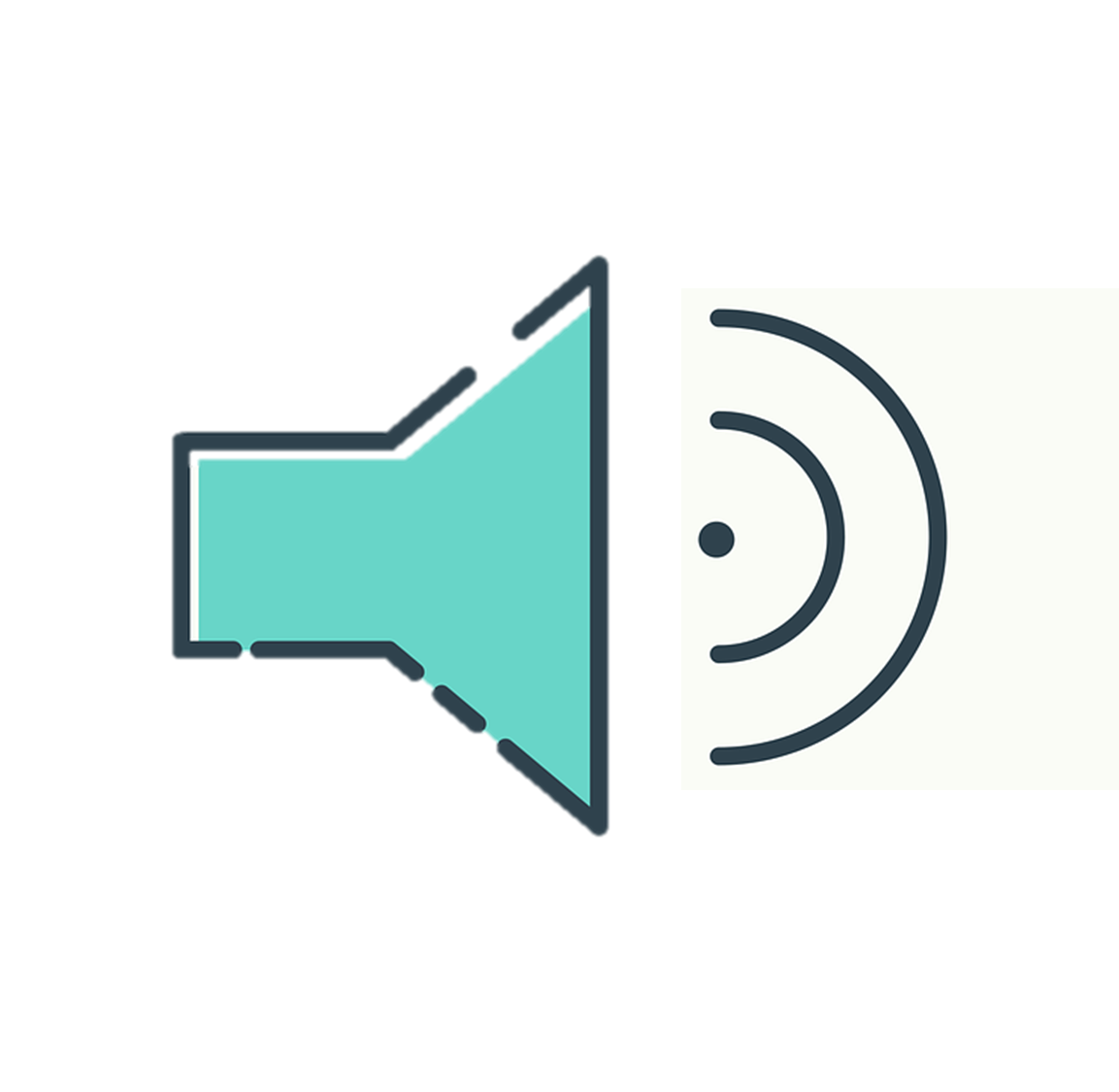 Vocabulary
escuchar
A  For each question, put a cross (x) under the English meaning that matches what you hear.
You will hear each Spanish word twice. Choose one correct answer only.
4
5
6
[Speaker Notes: Timing: 20-25 minutes (all assessment slides)
Aim: to practise aural comprehension of vocabulary taught in weeks 1-12 of the course.
Procedure:
1. Click the audio buttons to play each item. (The words are recorded twice with a pause to allow pupils to process the information).
2. Pupils can either write 1C, etc.. or if they have the assessment on a print out they can put a X in the correct box.
3. Note that the first item can be completed, with support from the teacher, as an example.  It is NOT included in the overall total marks.
3. After items 1-4, continue to the next slide to complete the remainder of the task.


Transcript:
Ejemplo. feliz
1. ser
2. martes
3. estuche
4. ahora
5. bolígrafo
6. allí]
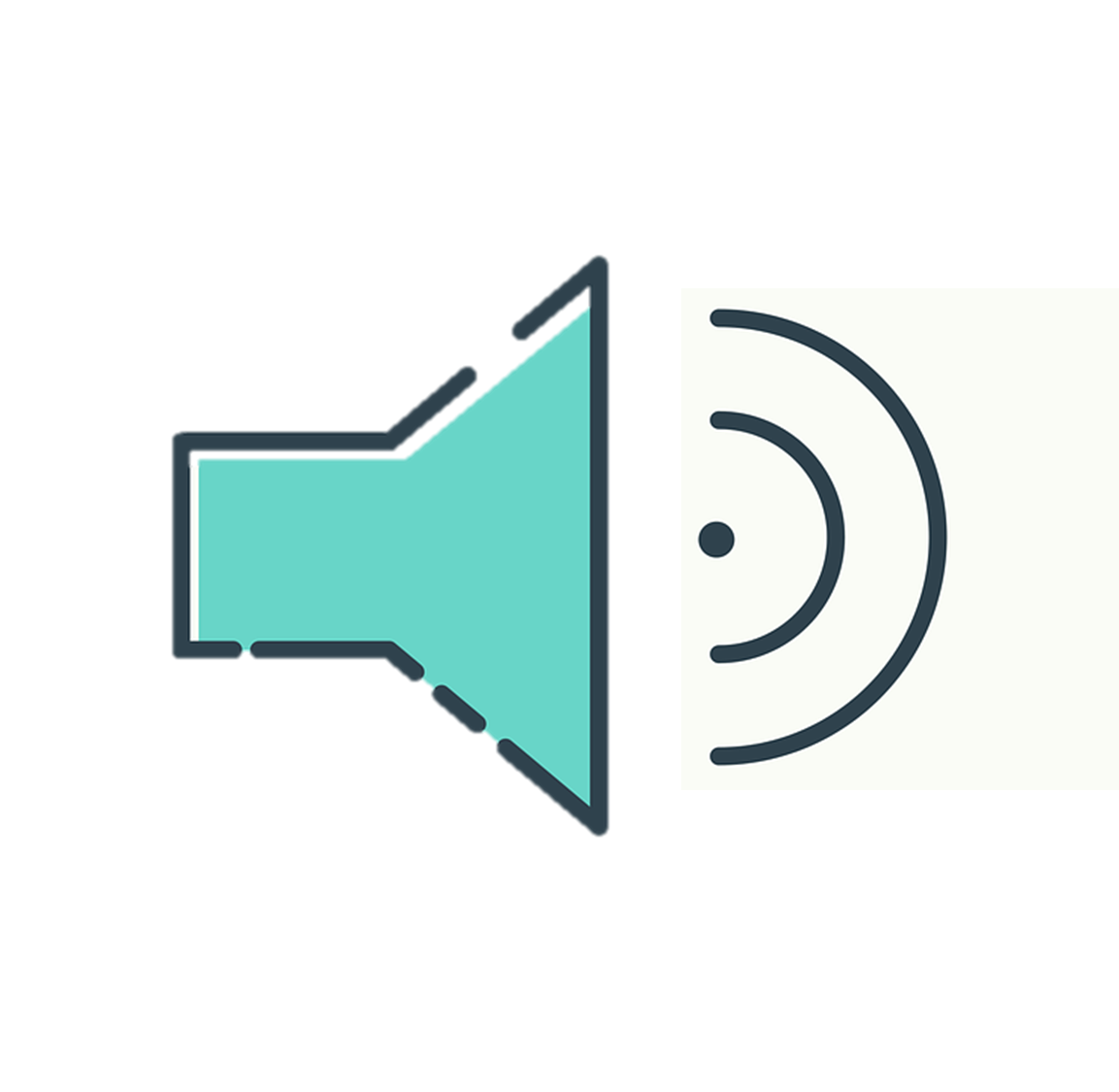 Vocabulary
escuchar
B  For each question, put a cross (x) under the type of word you hear. You will hear each Spanish word twice. Choose one correct answer only.
Ej.
1
2
3
4
[Speaker Notes: Procedure:
1. Click the audio buttons to play each item. (The words are recorded twice with a pause to allow pupils to process the information).
2. Pupils can either write 1C, etc.. or if they have the assessment on a print out they can put a X in the correct box.
3. Note that the first item can be completed, with support from the teacher, as an example.  It is NOT included in the overall total marks.
4. When complete, continue to the reading.

Transcript:
Ejemplo. jueves
1. una silla
2. Buenas tardes !
3. tranquilo
4. dónde]
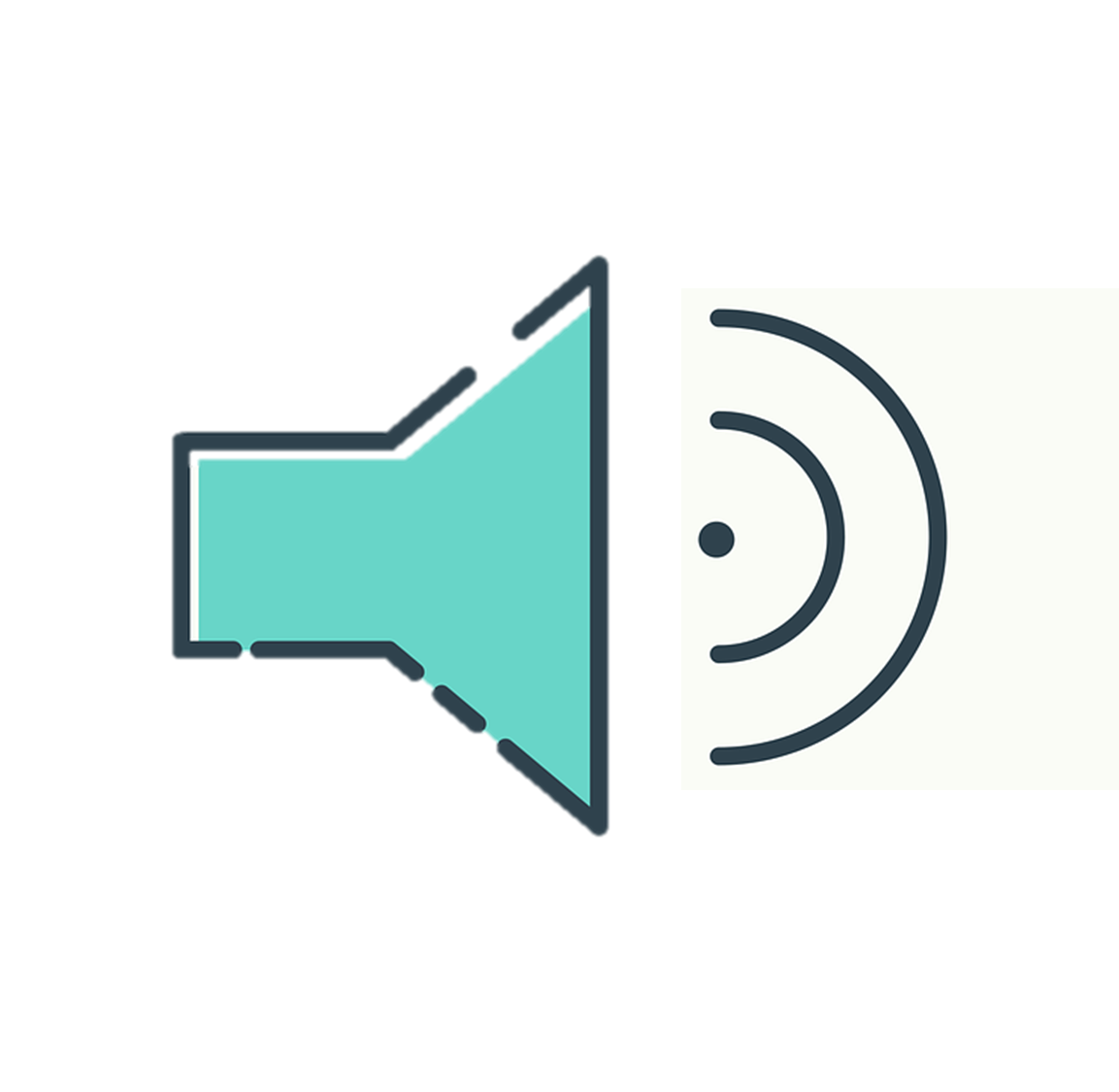 Grammar
C Put a cross (x) next to the person or people that the sentence is about.You will hear each Spanish sentence twice.
escuchar
1
2
3
4
5
[Speaker Notes: Procedure:
1. Click the audio buttons to play each item. (The words are recorded twice with a pause to allow pupils to process the information).
2. Pupils can either write 1C, etc.. or if they have the assessment on a print out they can put a X in the correct box.
3. Note that the first item can be completed, with support from the teacher, as an example.  It is NOT included in the overall total marks.
4. When complete, continue to the reading.

Transcript:
1. Eres elegante.
2. Tengo una respuesta.
3. Estoy nerviosa hoy.
4. Siempre es serio.
5. Tienes una cámara bonita]
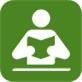 A  Translate the underlined Spanish word to complete each English sentence.
 
1. Tengo un regalo.			I have a _____________ .	
2. Rafa está aquí.			Rafa is  _____________ .	
3. Tienes un gato.			You have a _____________ . 
4. Está ausente?			______  she absent? 
5. Es domingo?			Is it _____________ ?
6. Estoy cansado.			I am _____________ .	
7. ¿Cómo estás?			___________ are you?	
8. Chaska tiene una pelota.		Chaska has a _____________ . 
9. Hoy es miércoles.			_____________ it’s Wednesday. 
10. Señor Valero tiene un libro.	Mr Valero has a _____________ .
leer
[Speaker Notes: Aim: to practise written recall of previously taught vocabulary.

Procedure:
Ensure that the task is clear.  
Pupils could write 1 – 10 and the individual English word meanings (or they could fill in if they have printed assessment sheets).]
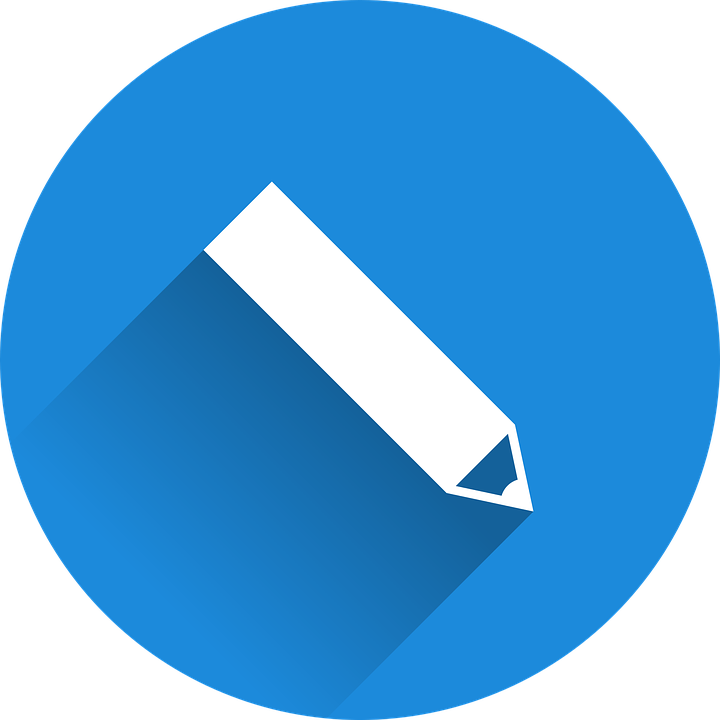 escribir
B  Translate the underlined English words to complete the Spanish sentence.
1. It’s a school bag.			Es _____ __________.			(write two words)
2. Sofía is pleased.			Sofía está _____________.		(write one word)
3. To be in class is importante.		_________ en clase es importante.	(write one word)
4. Good morning!			¡ ___________ _______!			(write two words)
5. Friday is a day.			El viernes es un ________.		(write one word)
6. What? In Peru?			¿__________? ¿En Perú?		(write one word)
7. To have a camera is excellent.	___________ una cámara es excelente. (write one word)
8. It’s an exercise book.		Es un _______________.			(write one word)
[Speaker Notes: Aim: to practise written production of previously taught vocabulary.

Procedure:
Ensure that the task is clear.  
Pupils could write 1 – 10 and the individual English word meanings (or they could fill in if they have printed assessment sheets).]
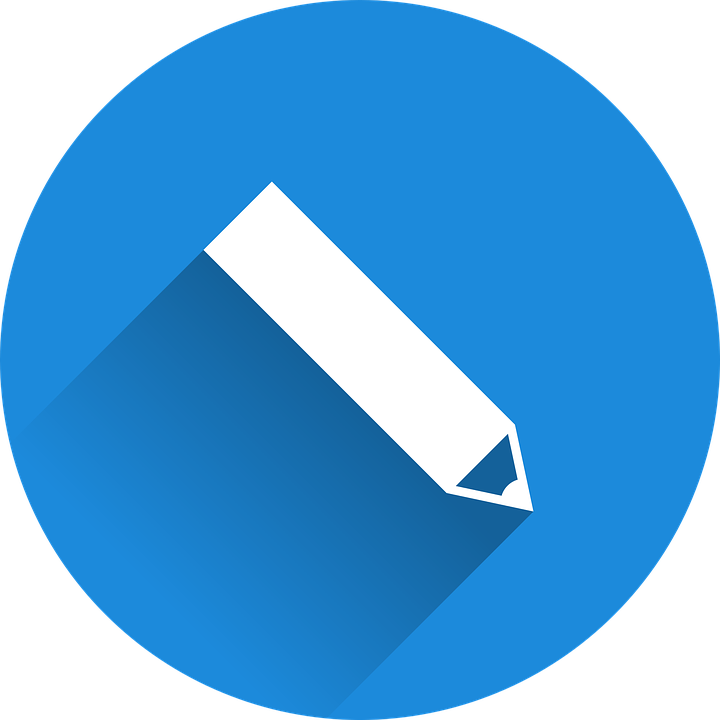 escribir
C Write the opposite word in Spanish.
1. lento - ________________2. tranquilo - _____________ 3. feliz - __________________
4. ausente - ______________
5. no - ________
[Speaker Notes: Aim: to practise written production of previously taught vocabulary.

Procedure:
Ensure that the task is clear.  
Pupils could write the answers only (or they could fill in if they have printed assessment sheets).]
Grammar
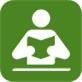 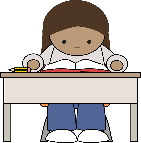 Like English, Aymara doesn’t have grammatical gender and adjectives go before the noun.  Verb forms are different, too. Help Nina with her Spanish grammar by answering the questions in this part of the quiz.
leer
[Speaker Notes: Aim: to practise written recall of previously taught grammar.

Procedure:
Ensure that the task is clear.  
Pupils could write the correct English pronouns (or they could fill in if they have printed assessment sheets).]
Grammar
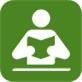 B   Put a (X) next to two words that could finish this sentence about Carlos (a boy).
leer
Put a (X) next to two words that could finish this sentence about Elena (a girl).
[Speaker Notes: Aim: to practise written recall of previously taught grammar.

Procedure:
Ensure that the task is clear.  
Pupils could write the correct English pronouns (or they could fill in if they have printed assessment sheets).]
Grammar
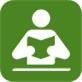 C Write the words in each box in the correct order.
leer
[Speaker Notes: Aim: to practise written recall of previously taught grammar.]
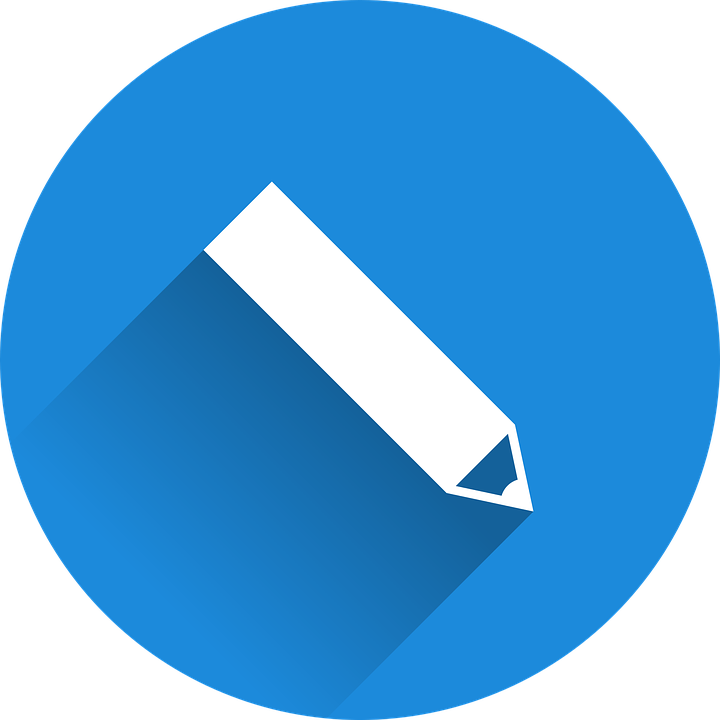 escribir
D Write the Spanish word for ‘a’.1. _______  teléfono (m)2. _______  fruta (f)
E  Write the Spanish for the English given in brackets. 
1.  ________ una pregunta. (I have)2.  ________ lunes. (it is)3.  ¿________ nervioso ahora? (you are)4.   ________ seria siempre. (I am)
[Speaker Notes: Aim: to practise written production of previously taught vocabulary.

Procedure:
Ensure that the task is clear.  
Pupils could write the answers only (or they could fill in if they have printed assessment sheets).]
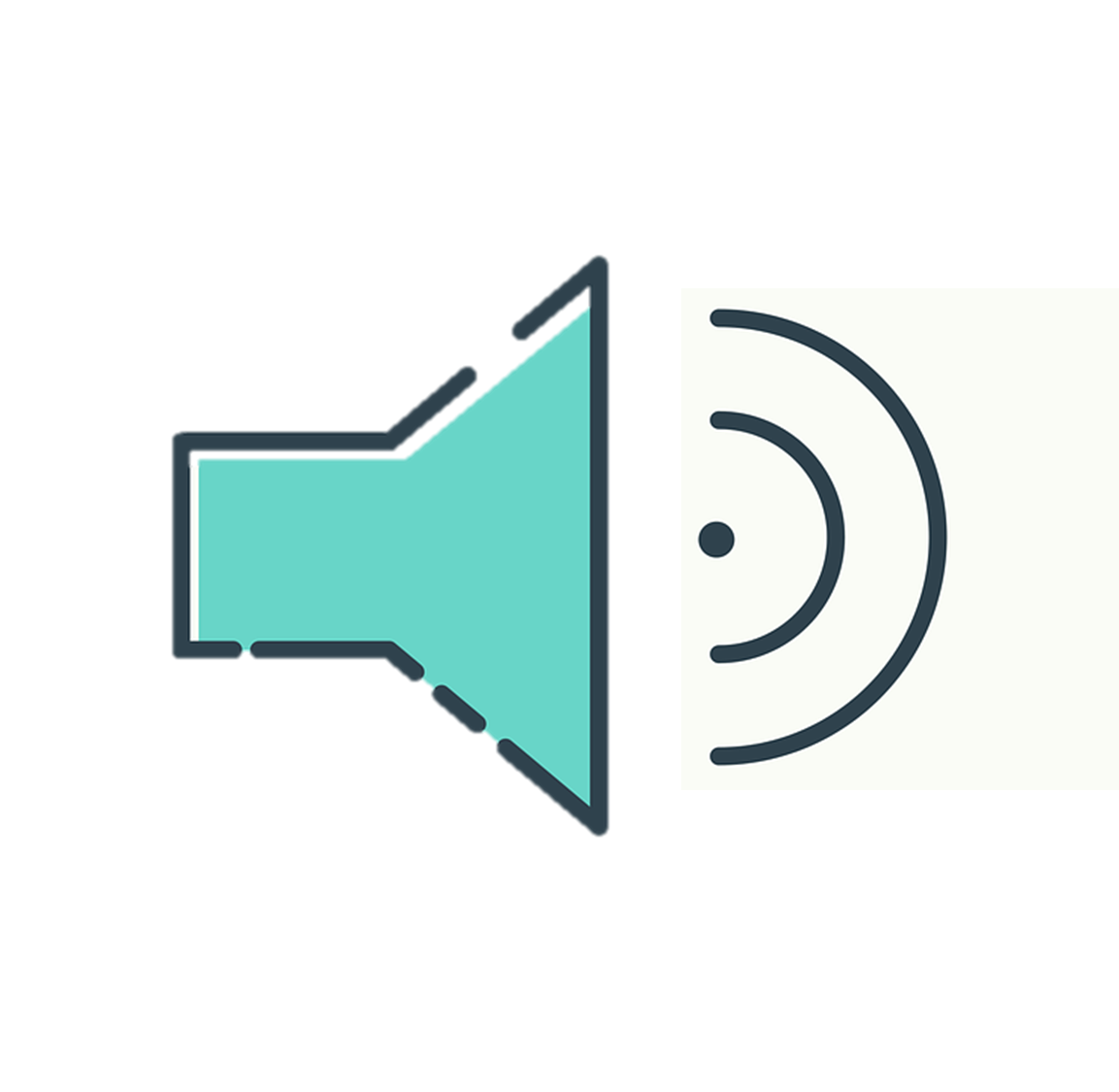 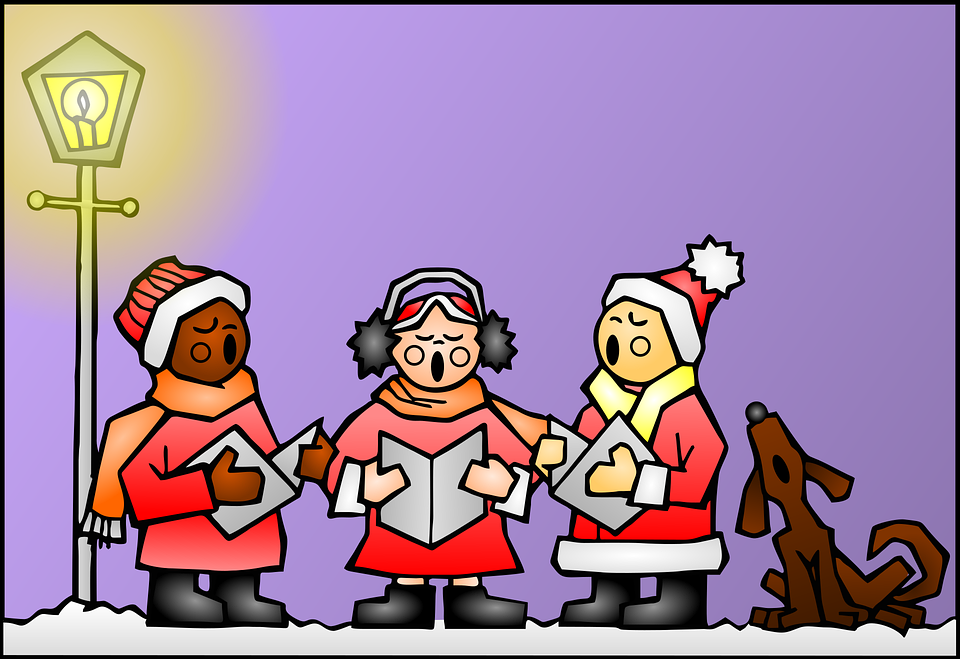 Un villancico: Hoy es Navidad
escuchar
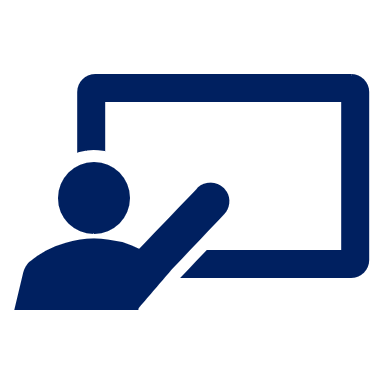 Escucha y completa el villancico.
_________________ (1) por doquierresuenan sin cesarproclaman con placerque hoy es Navidad.Los _________ (2) que aquí estánno dejan de __________ (3)En este día de amory buena voluntad. (¡ey!)
campanas
[Estribillo] (chorus)
_______________ (4), Navidad,__________ (5) es NavidadEs un día de alegríay felicidad. (¡ey!) x2
Navidad
Hoy
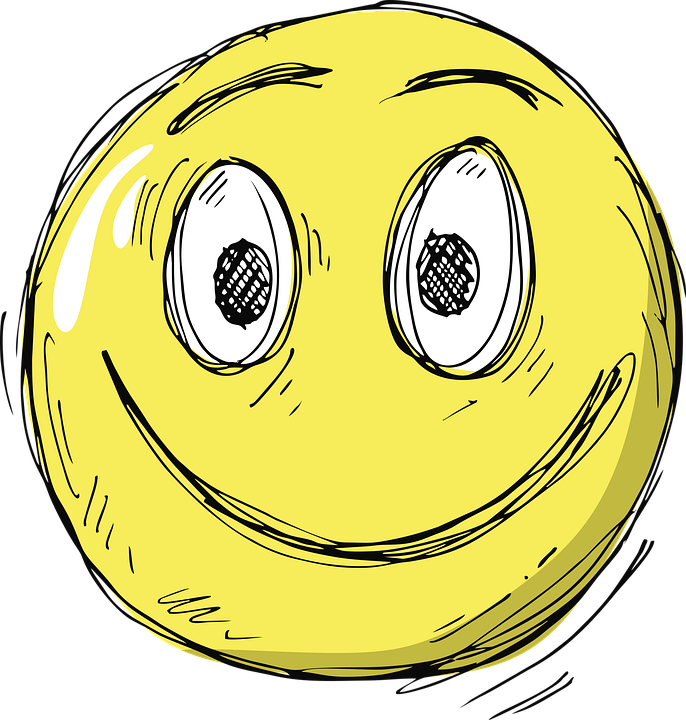 niños
cantar
la campana = bell	por doquier = everywhere
resuenan = they ring	con placer = with pleasure
sin cesar = non-stop	proclaman = they announce 
los niños = children (m)	están = they are (location)
el amor = love		buena voluntad = good will
la alegría = joy		la felicidad = happiness
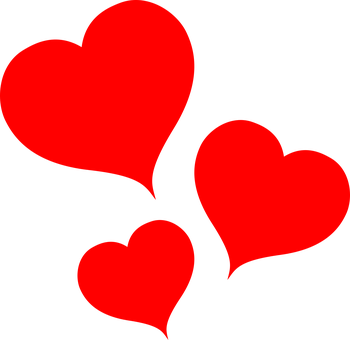 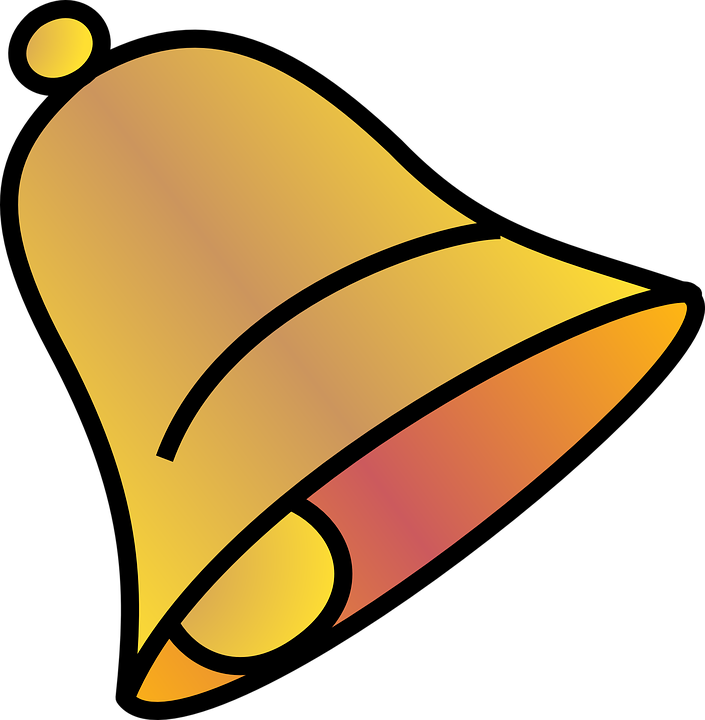 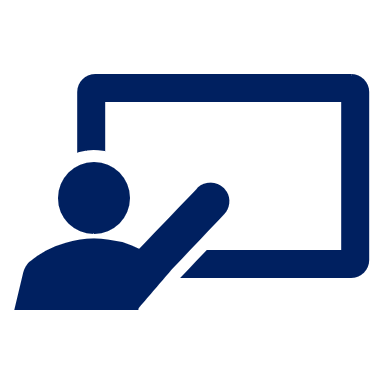 Canta el villancico 🎤.
el villancico = Christmas carol
[Speaker Notes: Tune: 
https://www.youtube.com/watch?v=3xymP1HmQgk&ab_channel=DiaKariMoLan


Timing: 15-20 mins

Aim: 

Procedure:

Transcript:Campanas (1) por doquierresuenan sin cesarproclaman con placerque hoy es Navidad.Los niños (2) que aquí estánno dejan de cantar (3)En este día de amory buena voluntad. (¡ey!)

[Estribillo] (chorus)
Navidad (4), Navidad,Hoy (5) es NavidadEs un día de alegríay felicidad. (¡ey!) x2]
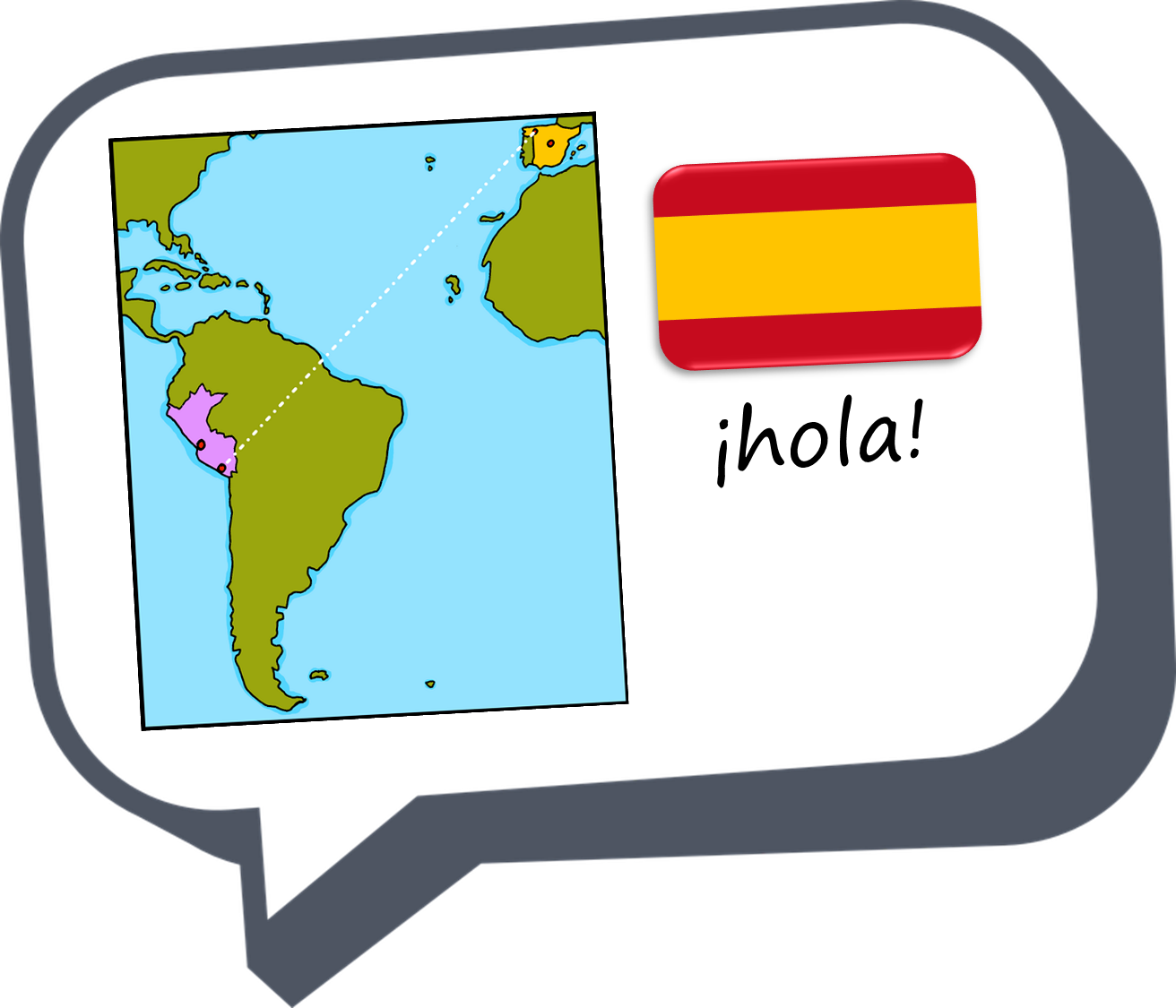 ¡adiós!
rojo
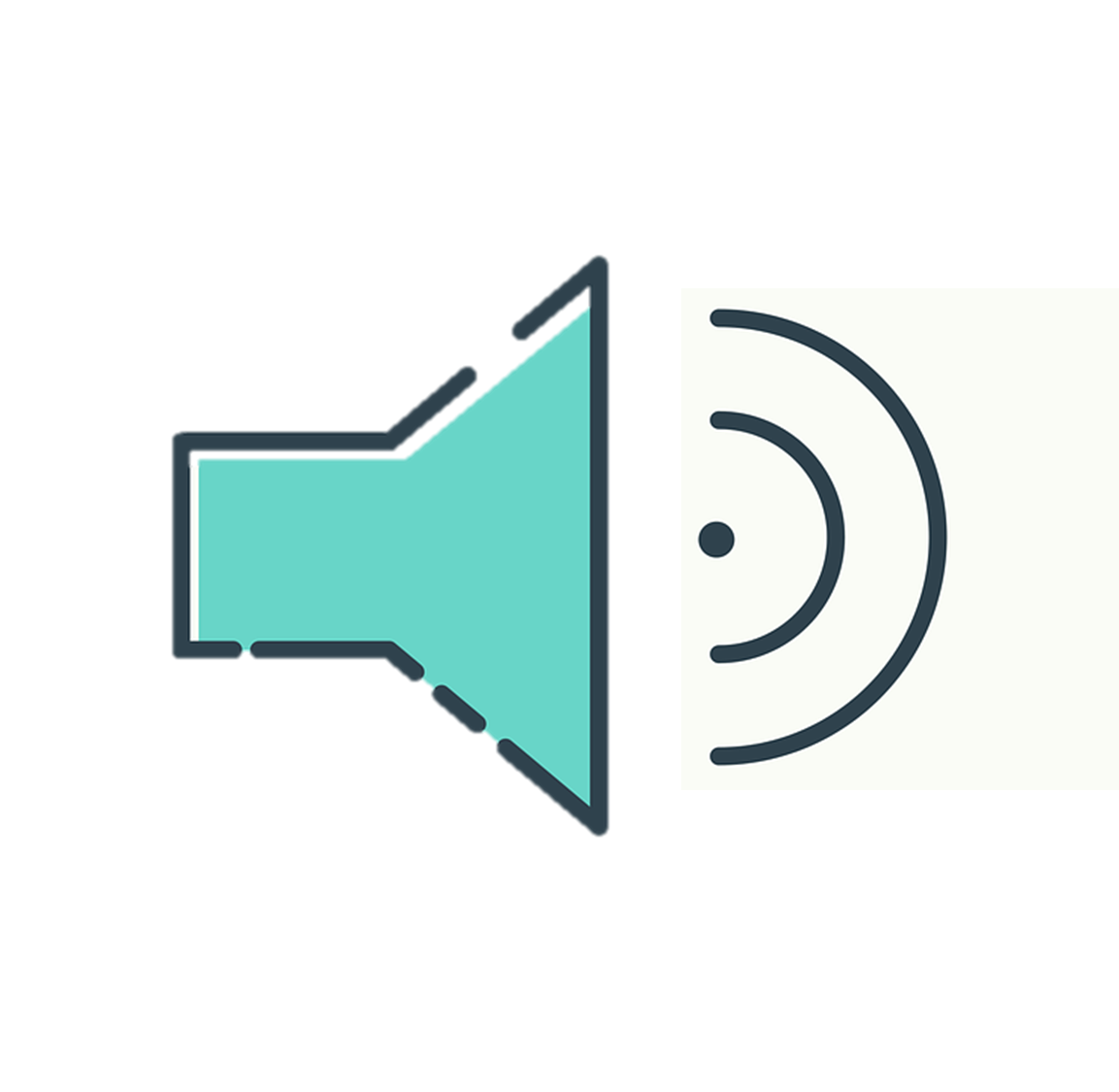 Vocabulary
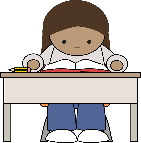 At home, Nina speaks Aymara, a language spoken by Aymara people of Peru and Bolivia. She is learning Spanish at school, like you.  Help Nina by answering the questions in this quiz.
escuchar
A  For each question, put a cross (x) under the English meaning that matches what you hear.
You will hear each Spanish word twice. Choose one correct answer only.
Ej.
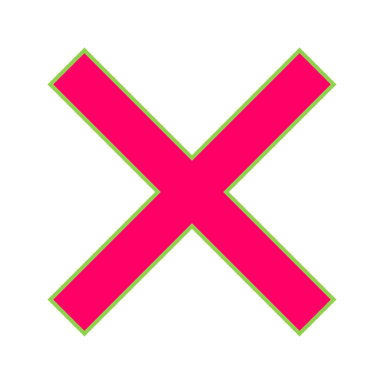 1
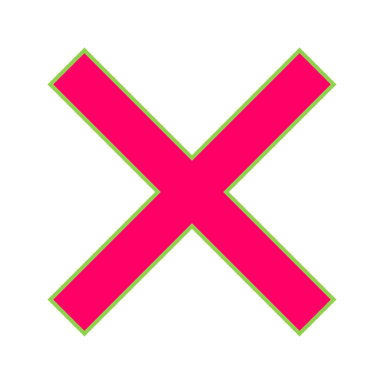 2
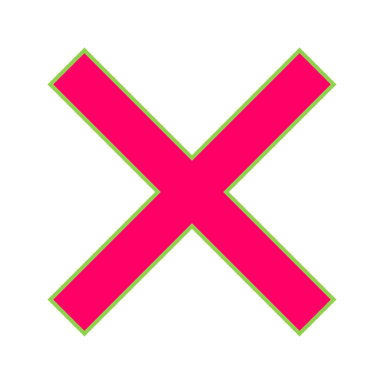 3
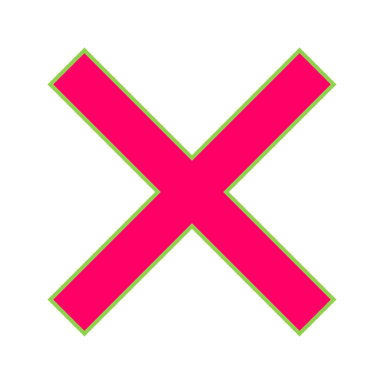 [Speaker Notes: Timing: 20-25 minutes (all assessment slides)
Aim: to practise aural comprehension of vocabulary taught in weeks 1-12 of the course.
Procedure:
1. Click the audio buttons to play each item. (The words are recorded twice with a pause to allow pupils to process the information).
2. Pupils can either write 1C, etc.. or if they have the assessment on a print out they can put a X in the correct box.
3. Note that the first item can be completed, with support from the teacher, as an example.  It is NOT included in the overall total marks.
3. After items 1-4, continue to the next slide to complete the remainder of the task.

Transcript:
Ejemplo. feliz
1. ser
2. martes
3. estuche
4. ahora
5. bolígrafo
6. allí]
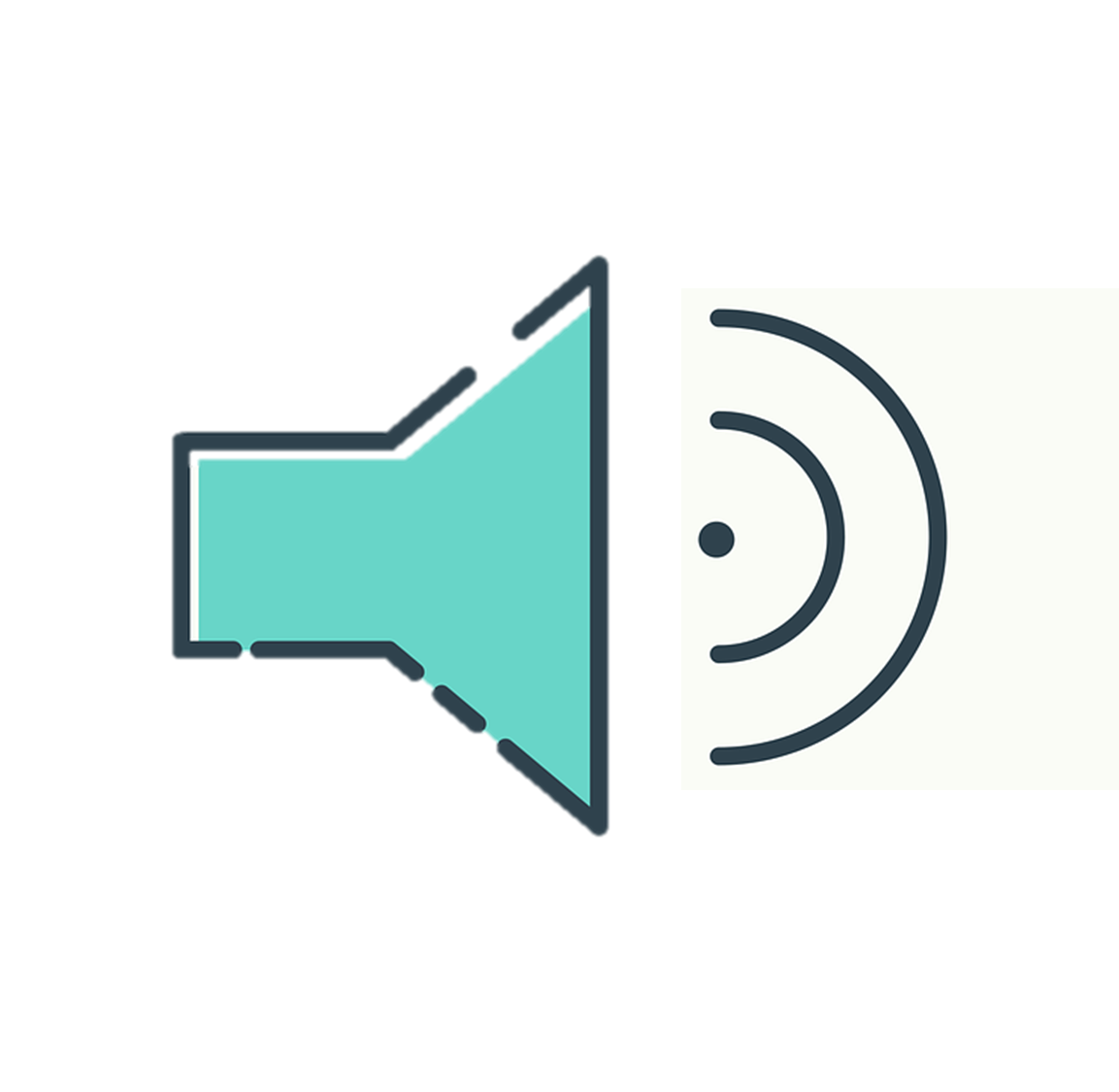 Vocabulary
escuchar
A  For each question, put a cross (x) under the English meaning that matches what you hear.
You will hear each Spanish word twice. Choose one correct answer only.
4
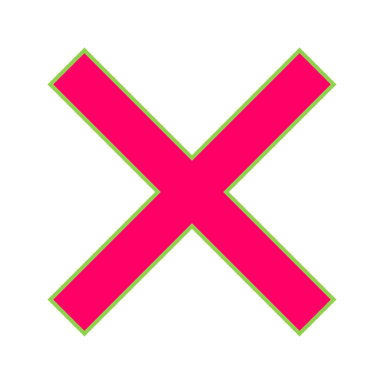 5
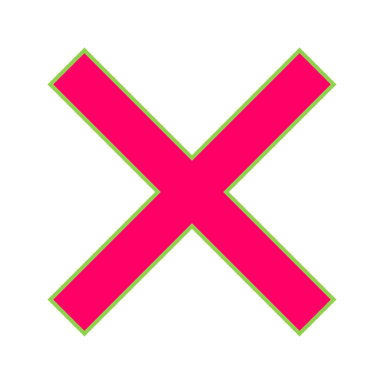 6
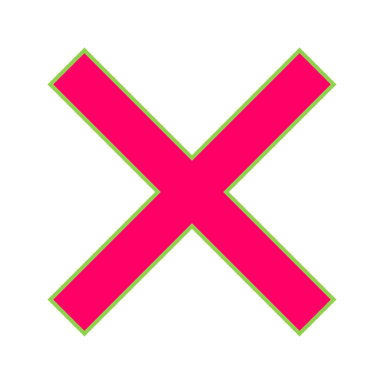 [Speaker Notes: Timing: 20-25 minutes (all assessment slides)
Aim: to practise aural comprehension of vocabulary taught in weeks 1-12 of the course.
Procedure:
1. Click the audio buttons to play each item. (The words are recorded twice with a pause to allow pupils to process the information).
2. Pupils can either write 1C, etc.. or if they have the assessment on a print out they can put a X in the correct box.
3. Note that the first item can be completed, with support from the teacher, as an example.  It is NOT included in the overall total marks.
3. After items 1-4, continue to the next slide to complete the remainder of the task.


Transcript:
Ejemplo. feliz
1. ser
2. martes
3. estuche
4. ahora
5. bolígrafo
6. allí]
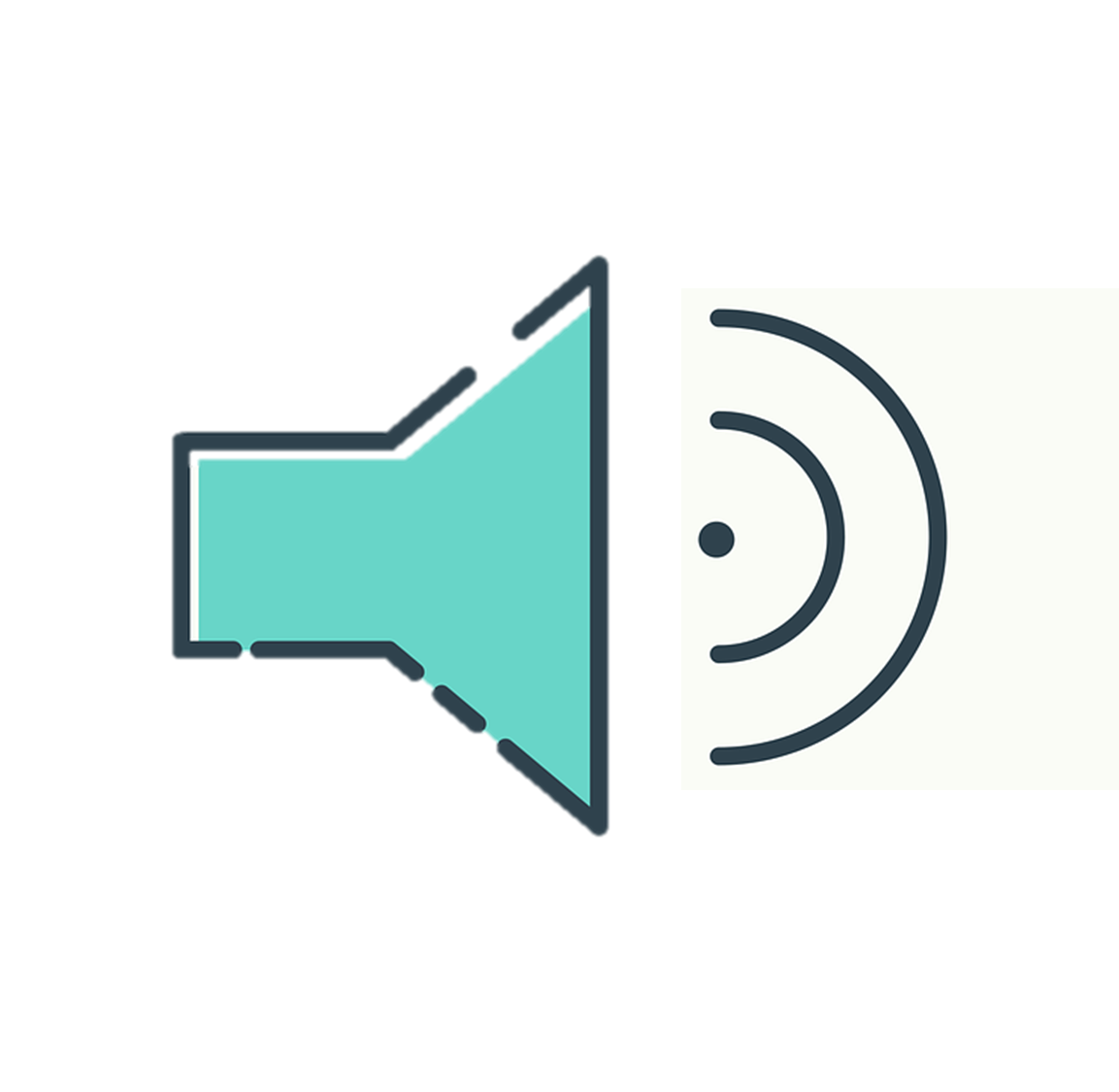 Vocabulary
escuchar
B  For each question, put a cross (x) under the type of word you hear. You will hear each Spanish word twice. Choose one correct answer only.
Ej.
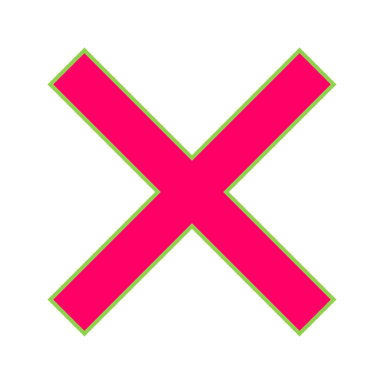 1
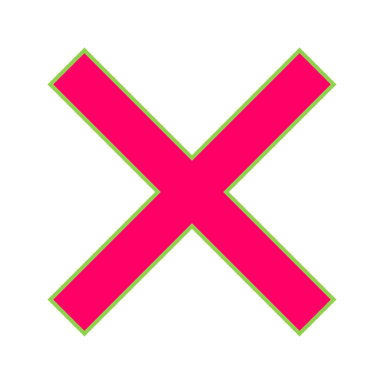 2
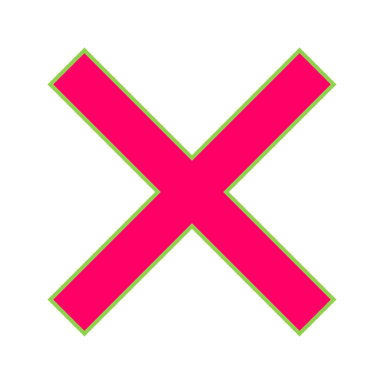 3
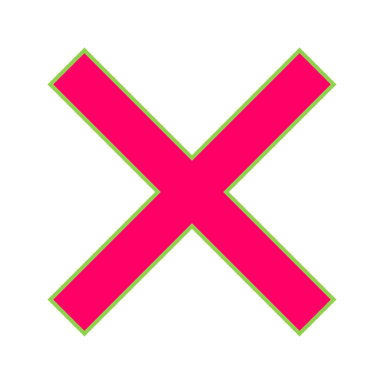 4
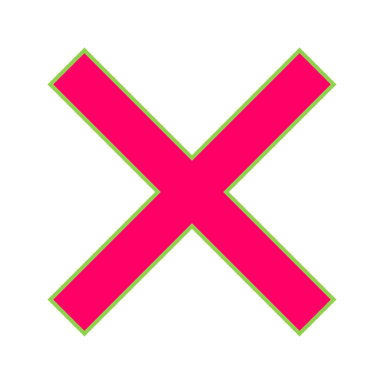 [Speaker Notes: Procedure:
1. Click the audio buttons to play each item. (The words are recorded twice with a pause to allow pupils to process the information).
2. Pupils can either write 1C, etc.. or if they have the assessment on a print out they can put a X in the correct box.
3. Note that the first item can be completed, with support from the teacher, as an example.  It is NOT included in the overall total marks.
4. When complete, continue to the reading.

Transcript:
Ejemplo. jueves
1. una silla
2. Buenas tardes !
3. tranquilo
4. dónde]
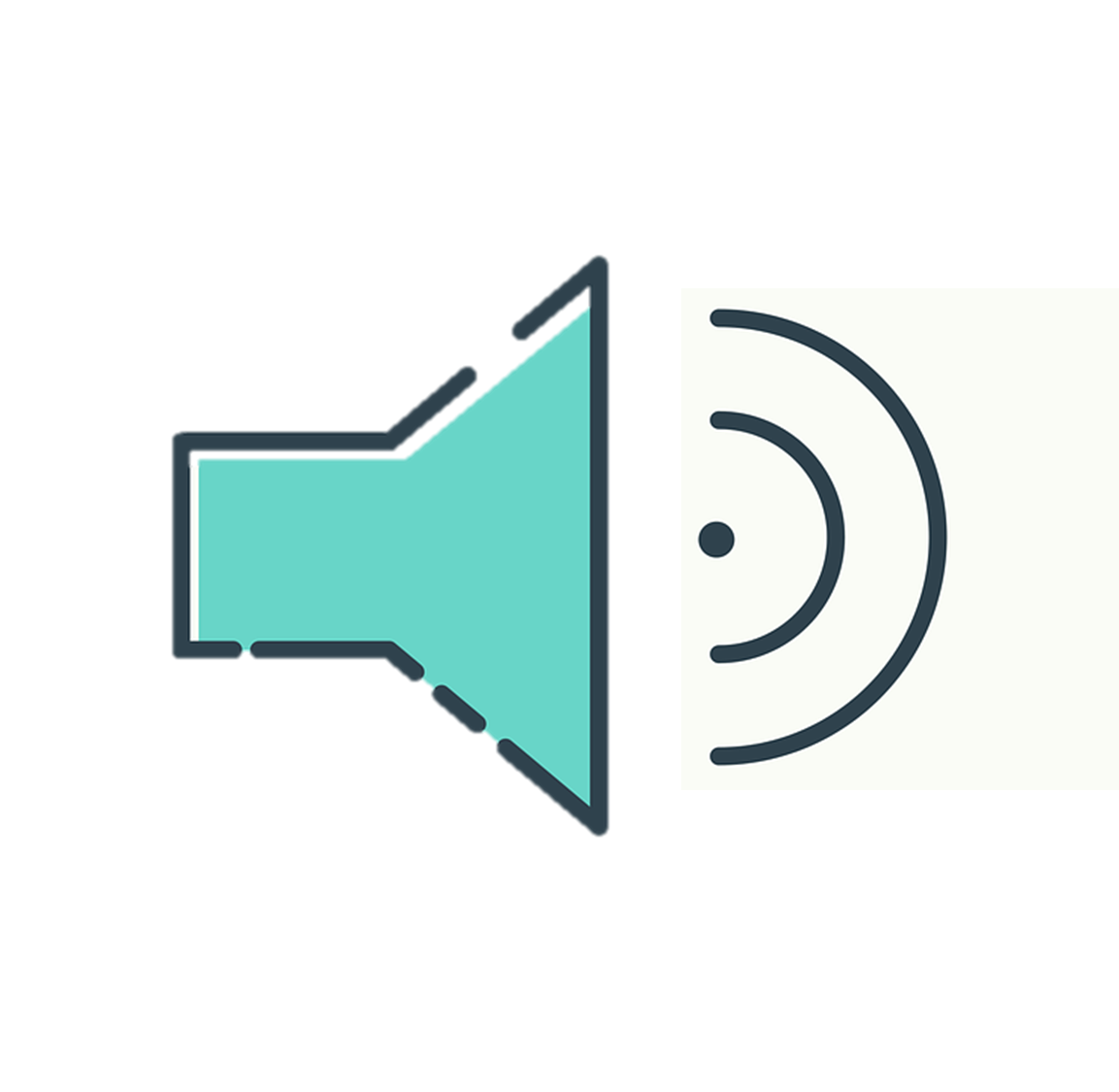 Grammar
C Put a cross (x) next to the person or people that the sentence is about.You will hear each Spanish sentence twice.
escuchar
1
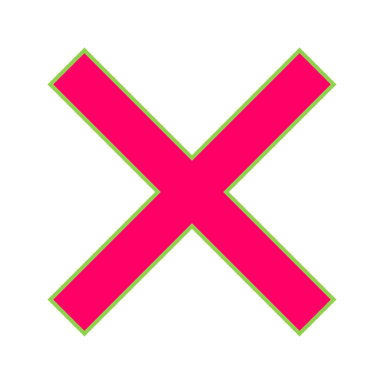 2
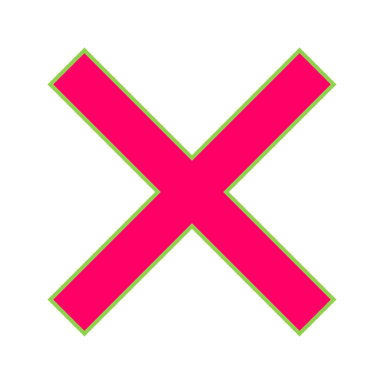 3
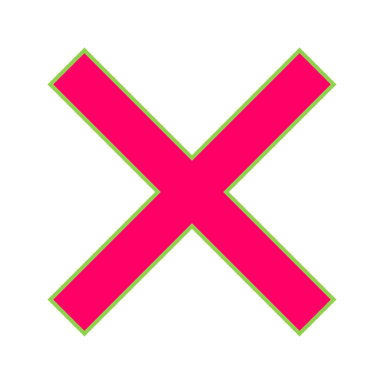 4
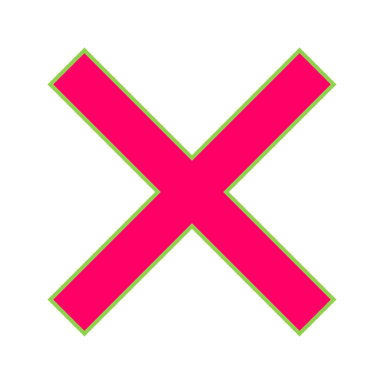 5
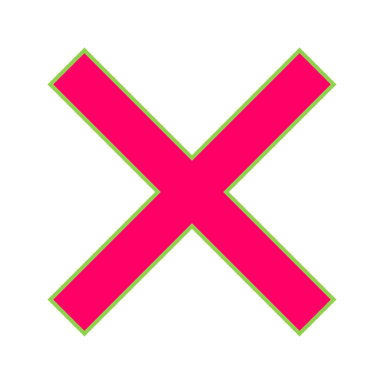 [Speaker Notes: Procedure:
1. Click the audio buttons to play each item. (The words are recorded twice with a pause to allow pupils to process the information).
2. Pupils can either write 1C, etc.. or if they have the assessment on a print out they can put a X in the correct box.
3. Note that the first item can be completed, with support from the teacher, as an example.  It is NOT included in the overall total marks.
4. When complete, continue to the reading.

Transcript:
1. Eres elegante.
2. Tengo una respuesta.
3. Estoy nerviosa hoy.
4. Siempre es serio.
5. Tienes una cámara bonita]
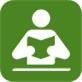 A  Translate the underlined Spanish word to complete each English sentence.
 
1. Tengo un regalo.			I have a _____________ .	
2. Rafa está aquí.			Rafa is  _____________ .	
3. Tienes un gato.			You have a _____________ . 
4. Está ausente?			______  she absent? 
5. Es domingo?			Is it _____________ ?
6. Estoy cansado.			I am _____________ .	
7. ¿Cómo estás?			___________ are you?	
8. Chaska tiene una pelota.		Chaska has a _____________ . 
9. Hoy es miércoles.			_____________ it’s Wednesday. 
10. Señor Valero tiene un libro.	Mr Valero has a _____________ .
leer
present
here
cat
Is
Sunday
tired
How
ball
Today
book
[Speaker Notes: Aim: to practise written recall of previously taught vocabulary.

Procedure:
Ensure that the task is clear.  
Pupils could write 1 – 10 and the individual English word meanings (or they could fill in if they have printed assessment sheets).]
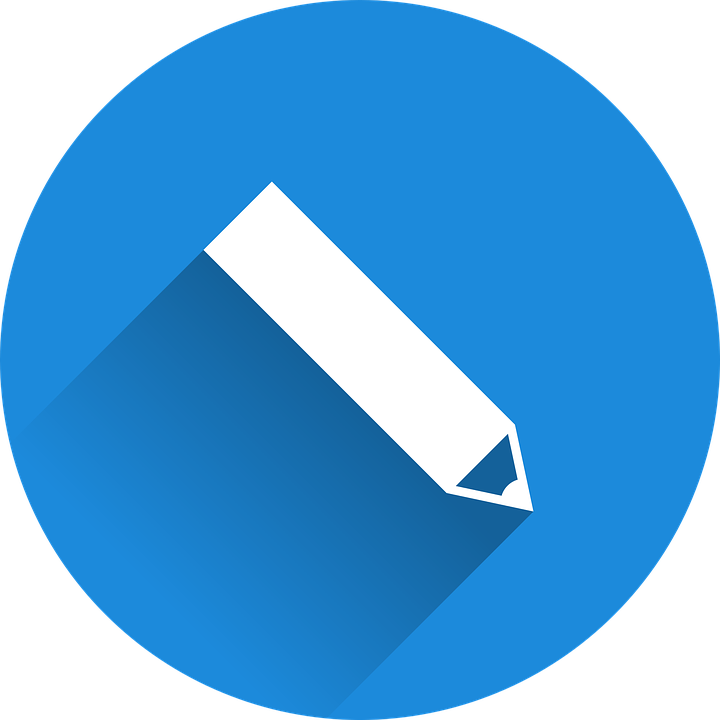 escribir
B  Translate the underlined English words to complete the Spanish sentence.
1. It’s a school bag.			Es _____ __________.			(write two words)
2. Sofía is pleased.			Sofía está _____________.		(write one word)
3. To be in class is importante.		_________ en clase es importante.	(write one word)
4. Good morning!			¡ ___________ _______!			(write two words)
5. Friday is a day.			El viernes es un ________.		(write one word)
6. What? In Peru?			¿__________? ¿En Perú?		(write one word)
7. To have a camera is excellent.	___________ una cámara es excelente. (write one word)
8. It’s an exercise book.		Es un _______________.			(write one word)
una mochila
contenta
Estar
Buenos días
día
Qué
Tener
cuaderno
[Speaker Notes: Aim: to practise written production of previously taught vocabulary.

Procedure:
Ensure that the task is clear.  
Pupils could write 1 – 10 and the individual English word meanings (or they could fill in if they have printed assessment sheets).]
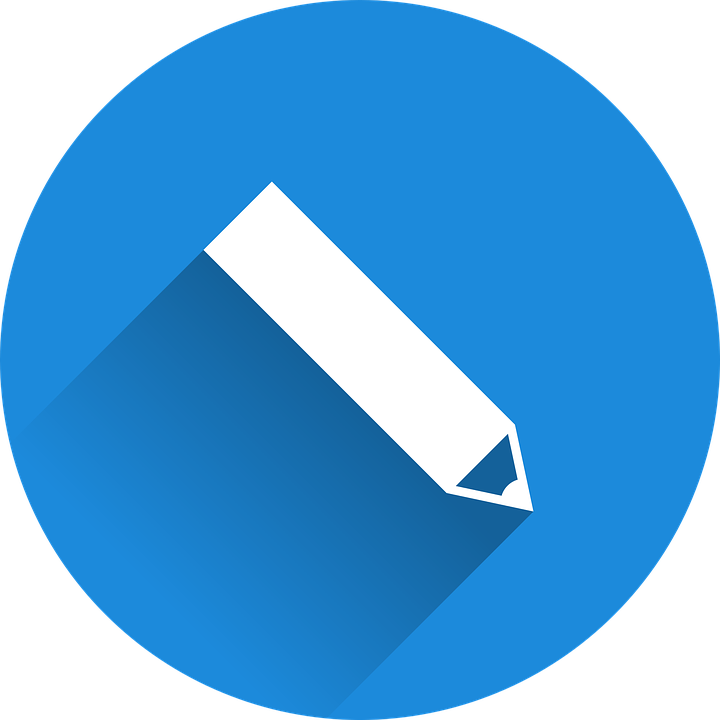 escribir
C Write the opposite word in Spanish.
1. lento - ________________2. tranquilo - _____________ 3. feliz - __________________
4. ausente - ______________
5. no - ________
rápido
nervioso
triste
presente
sí
[Speaker Notes: Aim: to practise written production of previously taught vocabulary.

Procedure:
Ensure that the task is clear.  
Pupils could write the answers only (or they could fill in if they have printed assessment sheets).]
Grammar
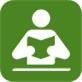 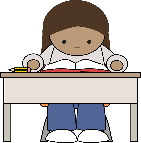 Like English, Aymara doesn’t have grammatical gender and adjectives go before the noun.  Verb forms are different, too. Help Nina with her Spanish grammar by answering the questions in this part of the quiz.
leer
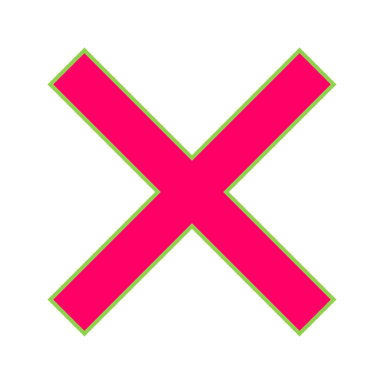 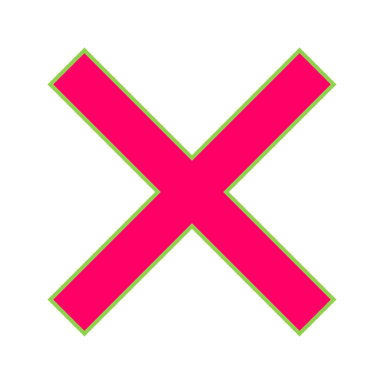 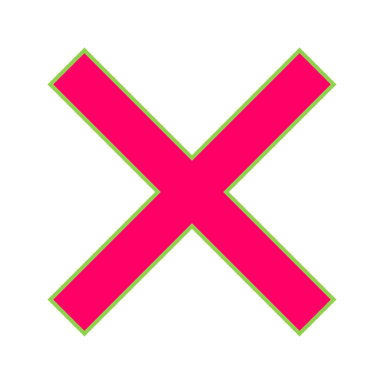 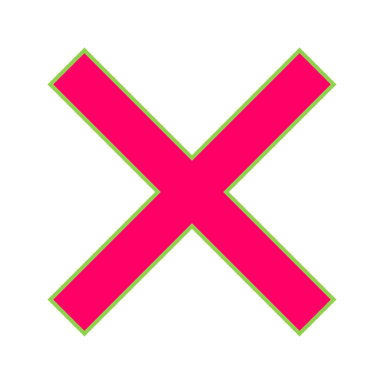 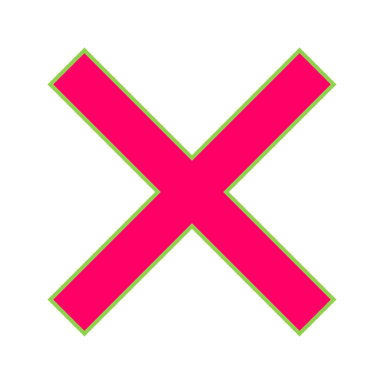 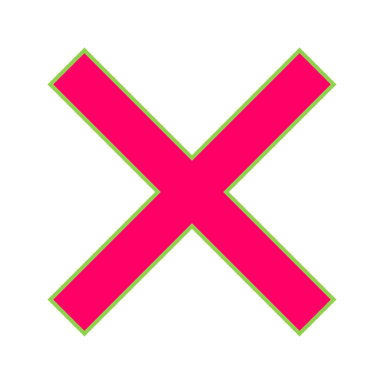 [Speaker Notes: Aim: to practise written recall of previously taught grammar.

Procedure:
Ensure that the task is clear.  
Pupils could write the correct English pronouns (or they could fill in if they have printed assessment sheets).]
Grammar
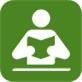 B   Put a (X) next to two words that could finish this sentence about Carlos (a boy).
leer
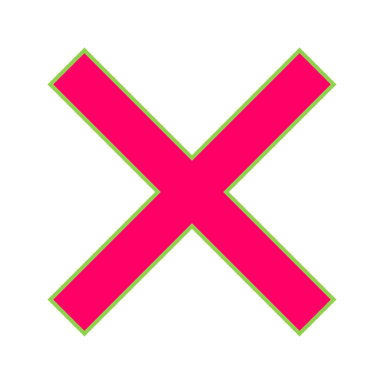 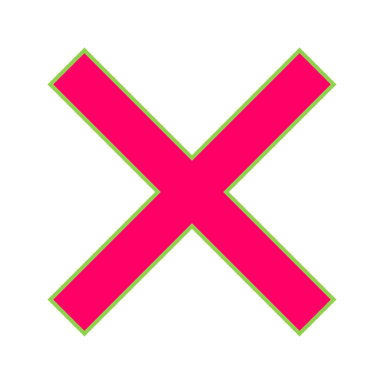 Put a (X) next to two words that could finish this sentence about Elena (a girl).
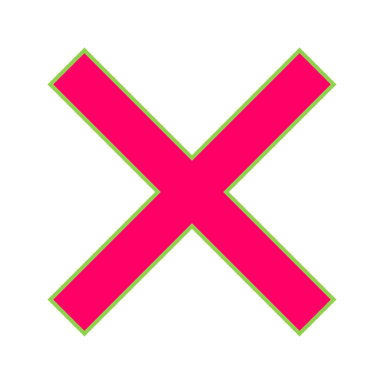 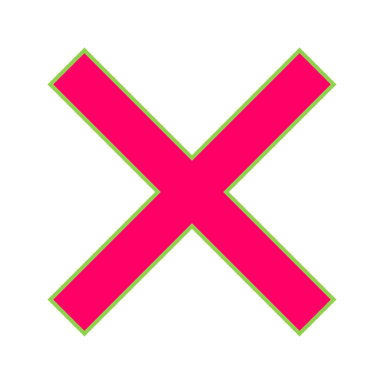 [Speaker Notes: Aim: to practise written recall of previously taught grammar.

Procedure:
Ensure that the task is clear.  
Pupils could write the correct English pronouns (or they could fill in if they have printed assessment sheets).]
Grammar
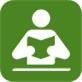 C Write the words in each box in the correct order.
leer
un globo amarillo
una amiga cansada
una bicicleta roja
un sacapuntas pequeño
[Speaker Notes: Aim: to practise written recall of previously taught grammar.]
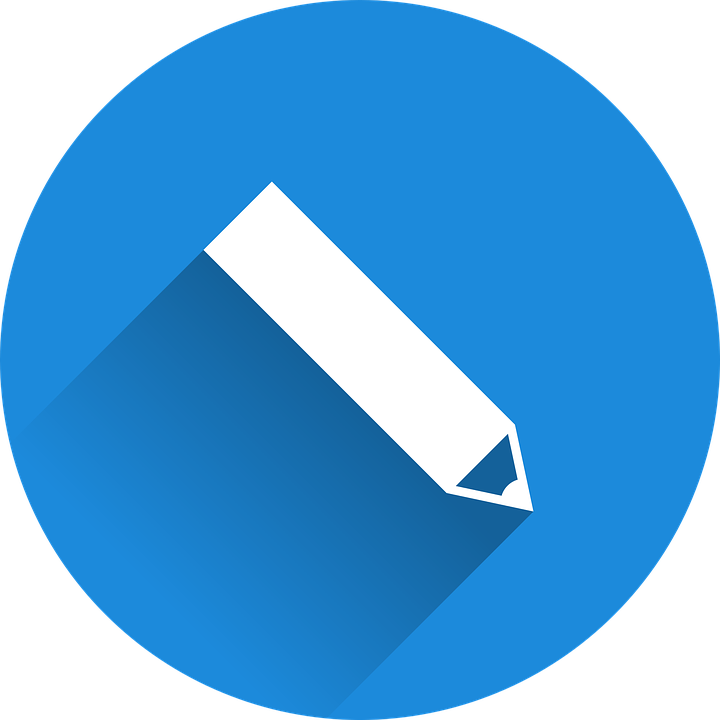 escribir
D Write the Spanish word for ‘a’.1. _______  teléfono (m)2. _______  fruta (f)
E  Write the Spanish for the English given in brackets. 
1.  ________ una pregunta. (I have)2.  ________ lunes. (it is)3.  ¿________ nervioso ahora? (you are)4.   ________ seria siempre. (I am)
un
una
Tengo
Es
Estás
Soy
[Speaker Notes: Aim: to practise written production of previously taught vocabulary.

Procedure:
Ensure that the task is clear.  
Pupils could write the answers only (or they could fill in if they have printed assessment sheets).]